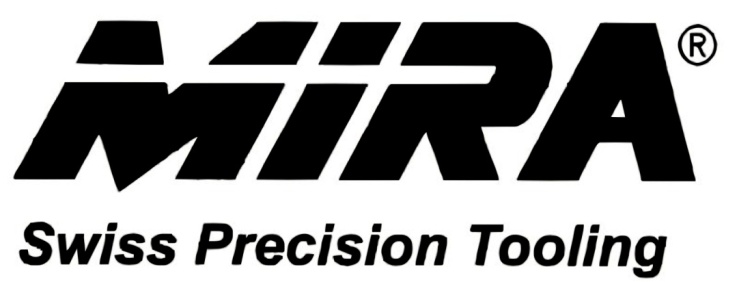 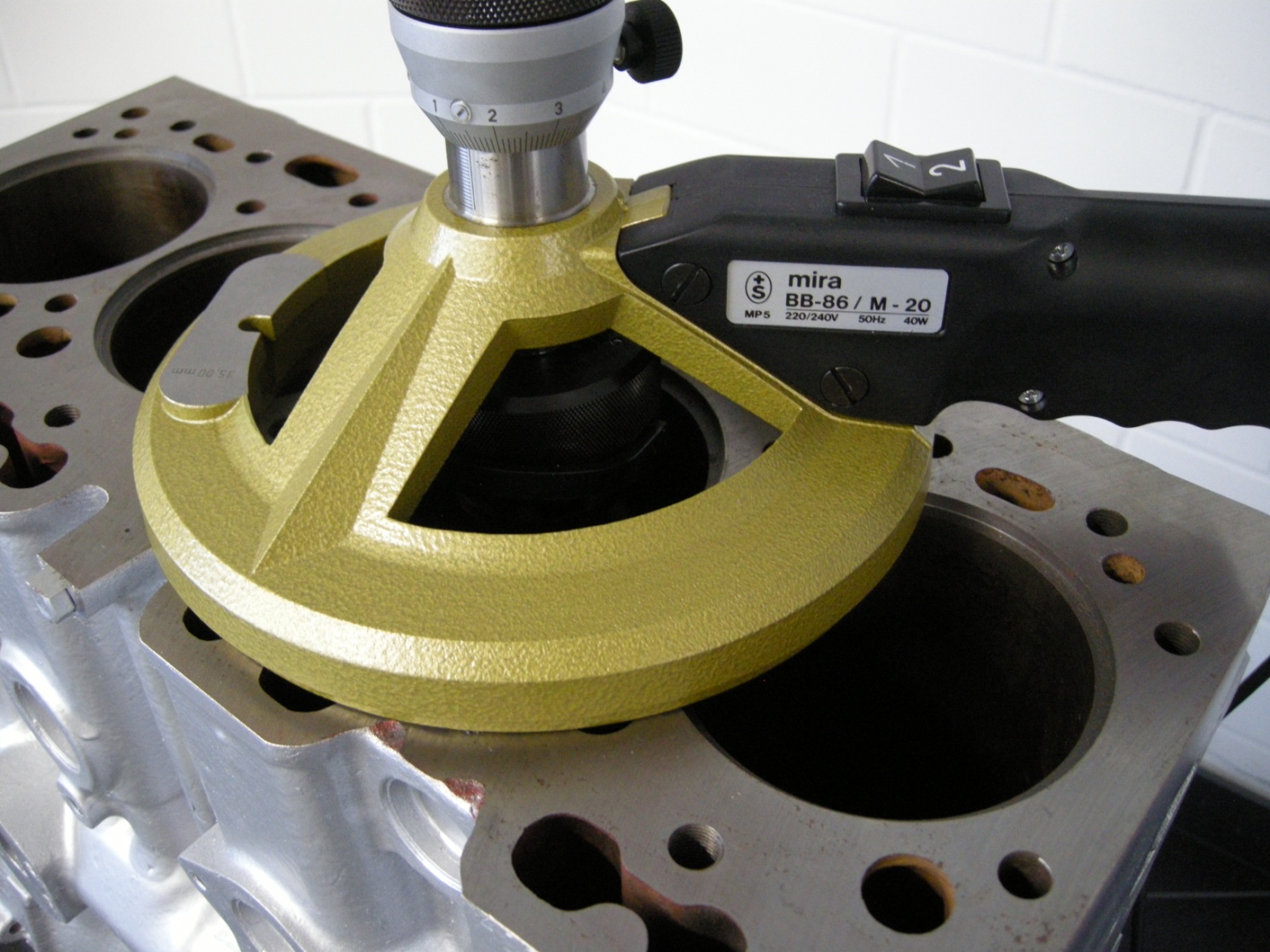 Основные параметры гильзы цилиндра
В большинстве случаев высота бурта гильзы превышает глубину расточки.

Высота бурта гильзы – глубина расточки = выступание гильзы

Выступание гильзы уточняется у производителя двигателя
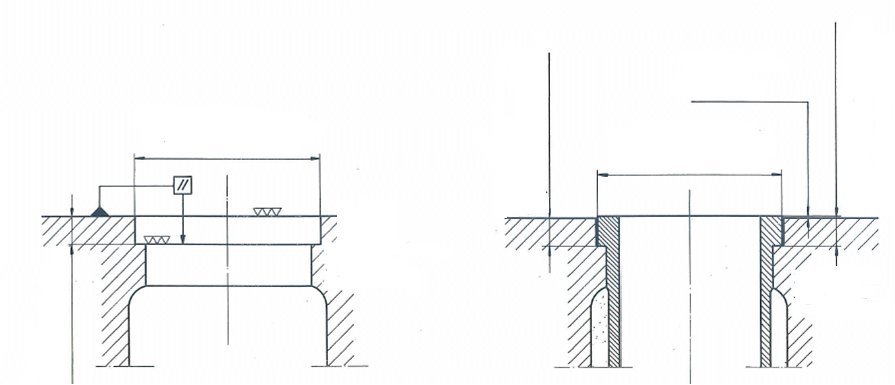 Выступание гильзы
Высота бурта гильзы
Глубина расточки
Диаметр расточки
Блок двигателя
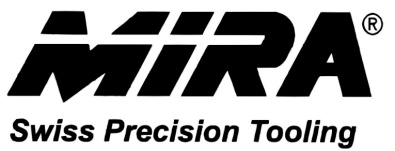 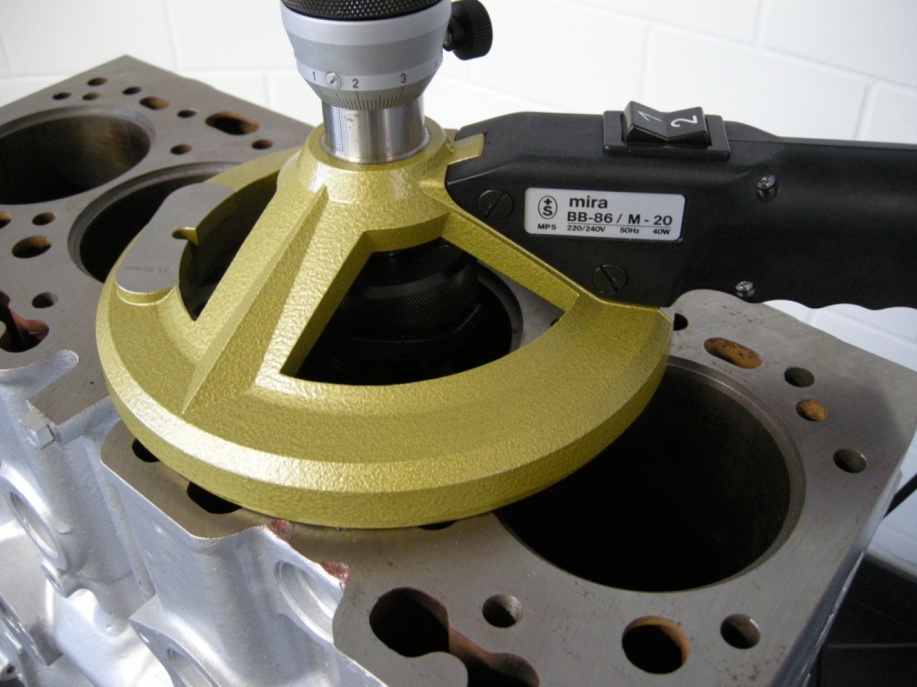 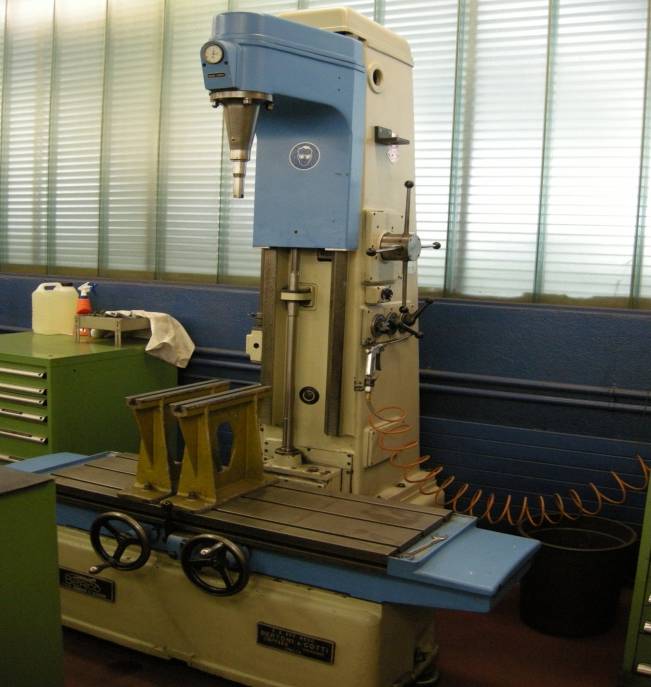 Процесс обработки
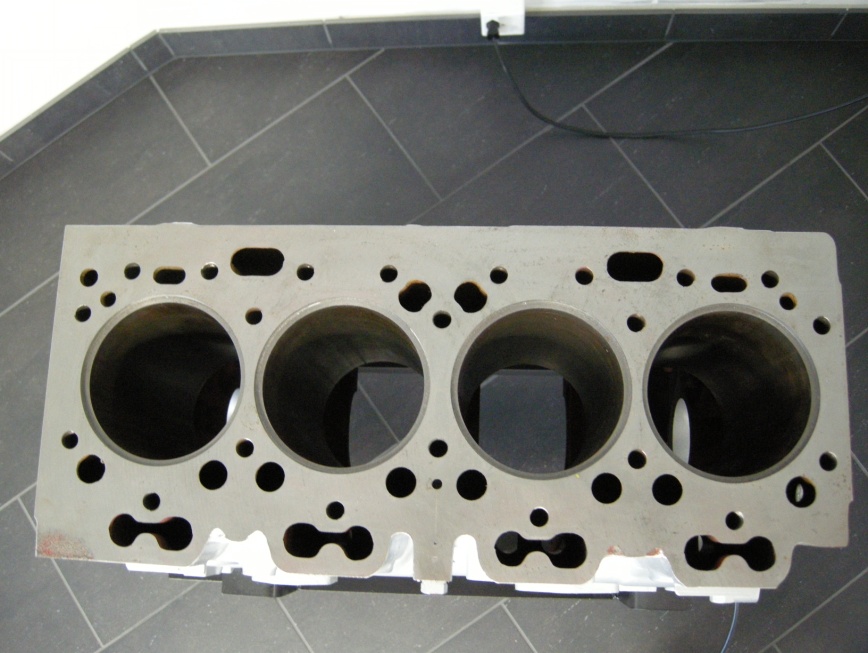 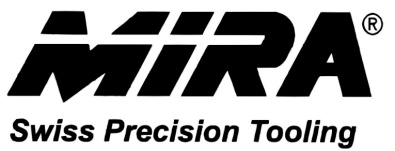 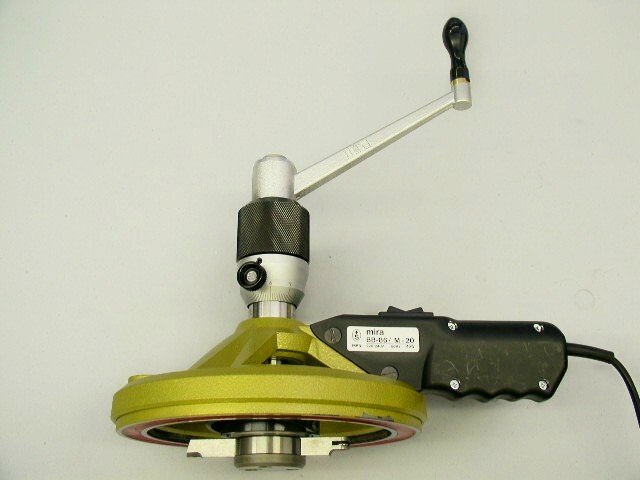 Описание приспособления
Ручка для вращения
Устройство подачи
Трехпозиционный выключатель магнита
Нониус
Магнит
Резец
Центрирующий ролик
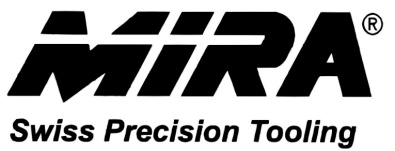 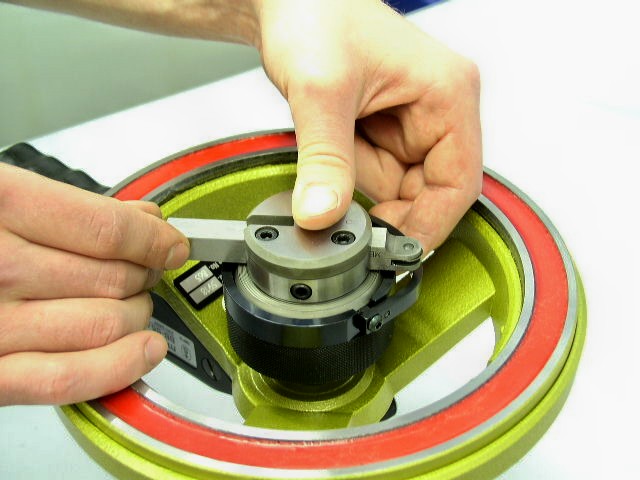 Установка резца
Для установки резца необходимо выставить устройство подачи в нулевое положение.
Потяните фиксатор резца на себя и установите резец  гребенкой «вниз».
Центрирующий ролик резца должен оказаться со стороны отметки „R“.
„R“ – метка на корпусе шпинделя
Центрирующий ролик
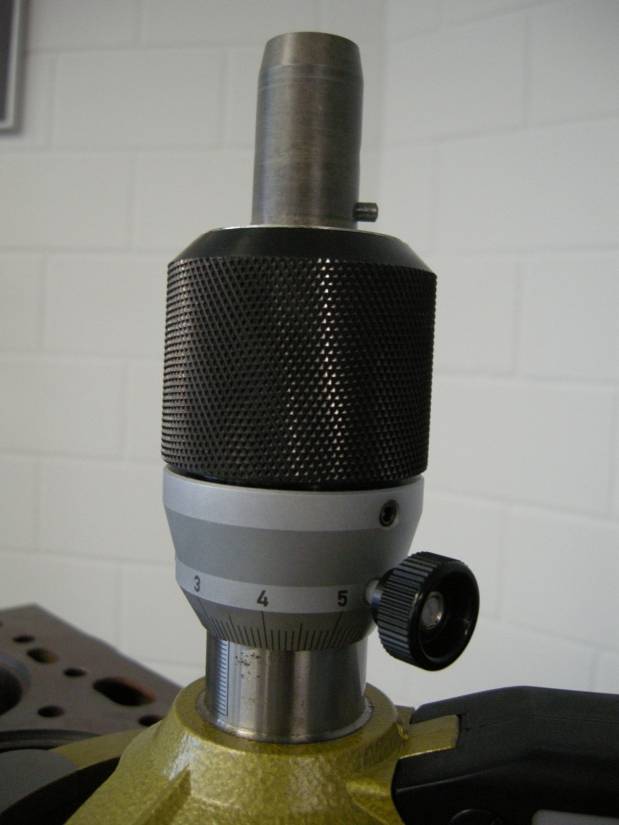 Устройство подачи
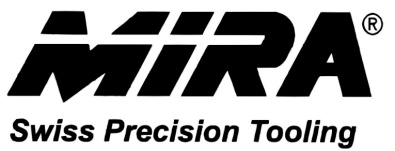 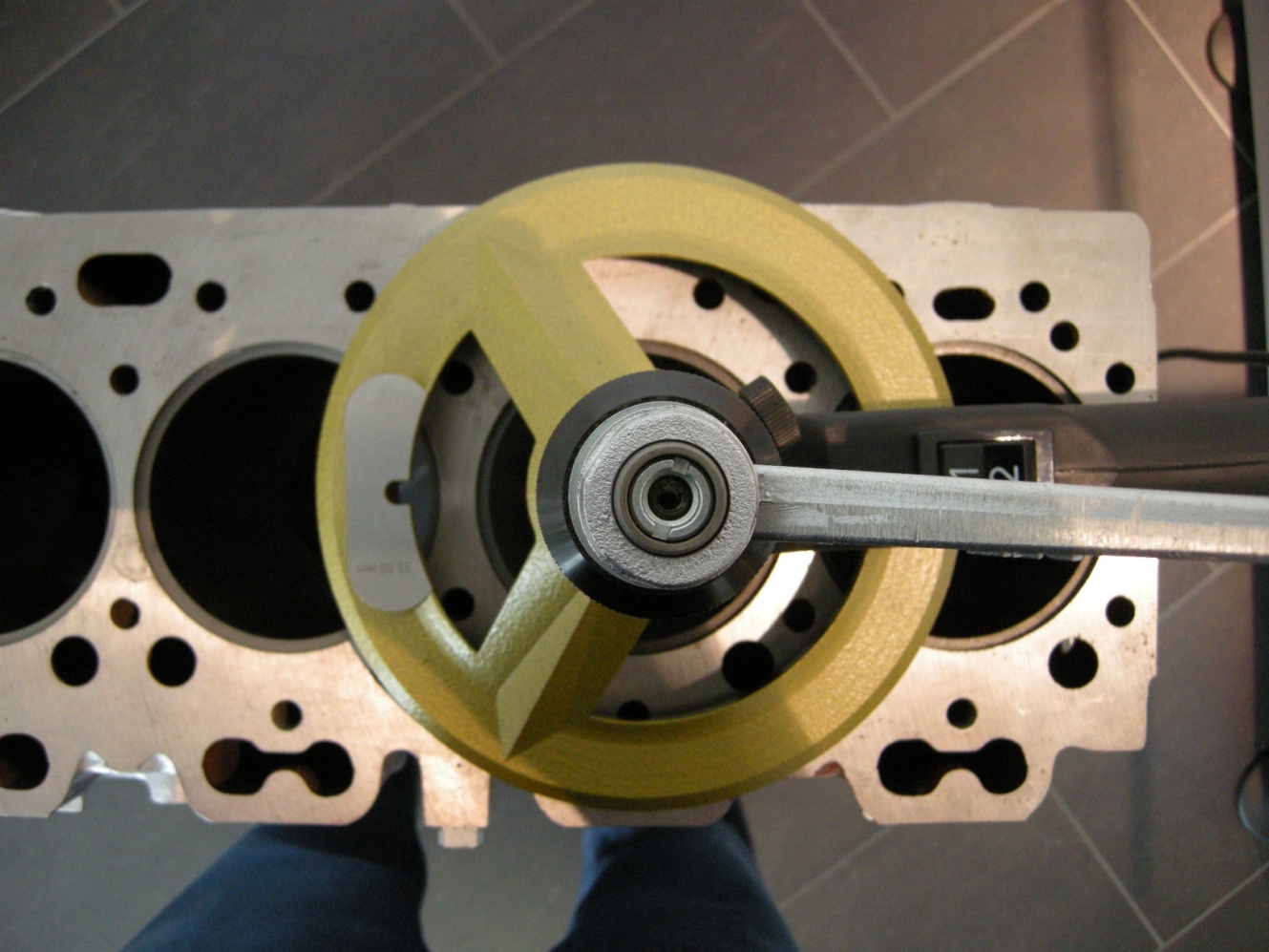 Установка Mira BB
Установите приспособление на очищенную и подготовленную поверхность.

Большее расстояние от стенки цилиндра к центру приспособления должно находиться напротив рукоятки.
 
Кратковременно (3…5 сек) переведите тумблер в положение «1»
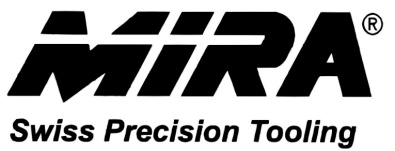 Положение центрирующего ролика
Плоскость магнита приспособления
Расположите приспособление слегка эксцентрично к отверстию цилиндра. Большее расстояние от стенки цилиндра к центру приспособления должно находиться напротив рукоятки.
Переведите тумблер в центральное положение.
Линия расточки
Центрирующий ролик
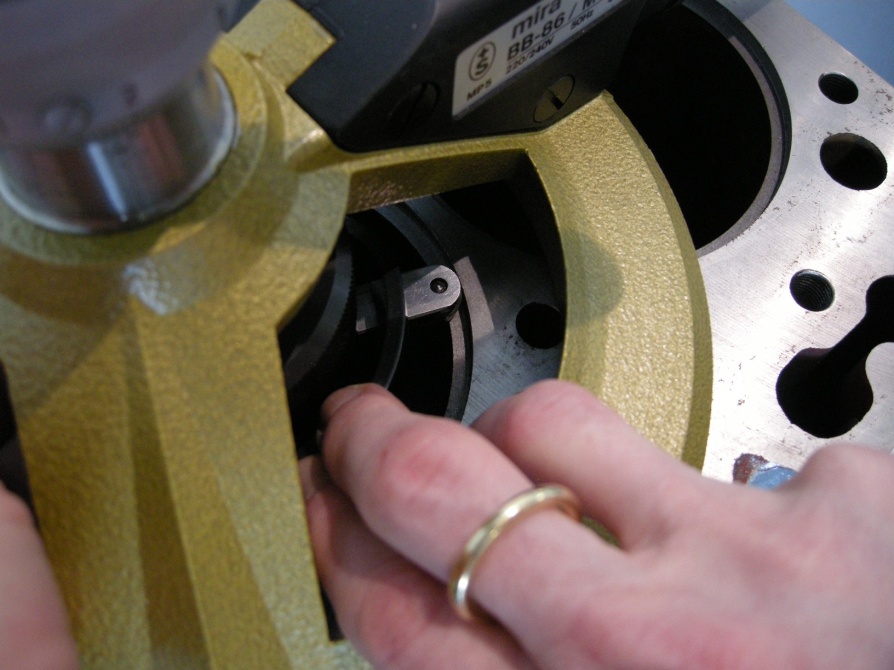 Наибольшее расстояние центрирования
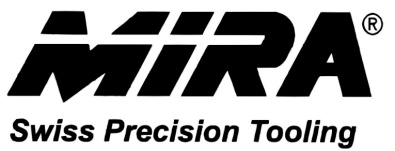 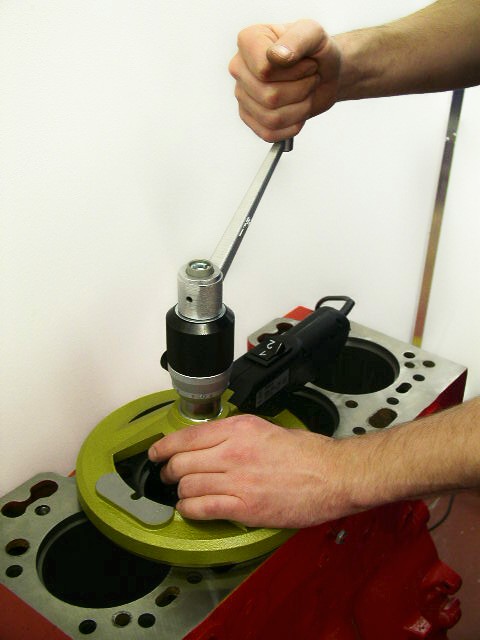 Центрирование приспособления
Вращайте
Для центрирования приспособления держите зубчатую муфту двумя пальцами и поворачивайте рукоятку по часовой стрелке. 

Приспособление теперь будет двигаться эксцентрично с каждым оборотом.

Такое эксцентричное движение будет уменьшаться и в итоге прекратится, как только центрирующий ролик совместит ось цилиндра и ось шпинделя.
Удерживайте
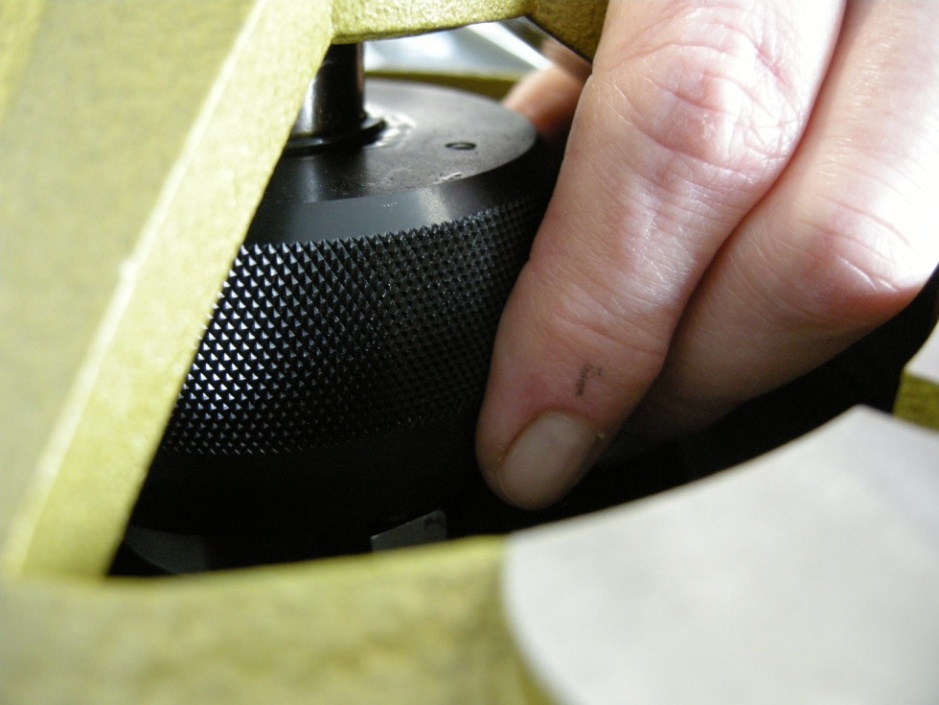 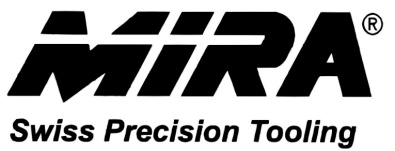 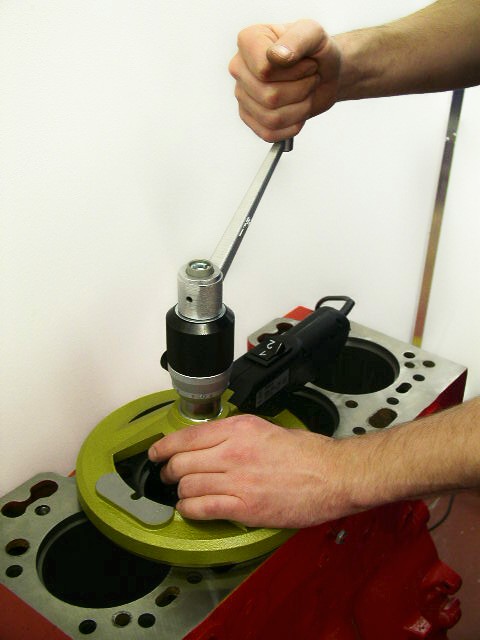 Центрирование приспособления
Вращайте
Отпустить когда центрирую-щий ролик коснется стенки цилиндра
Отпустите зубчатую муфту в тот момент, когда центрирующий ролик слегка касается стенок цилиндра по всей окружности.

Если тем временем оставшийся магнетизм исчез, приспособление необходимо переустановить (кратковременно переведите переключатель в положение «1», затем верните его в центральное положение).
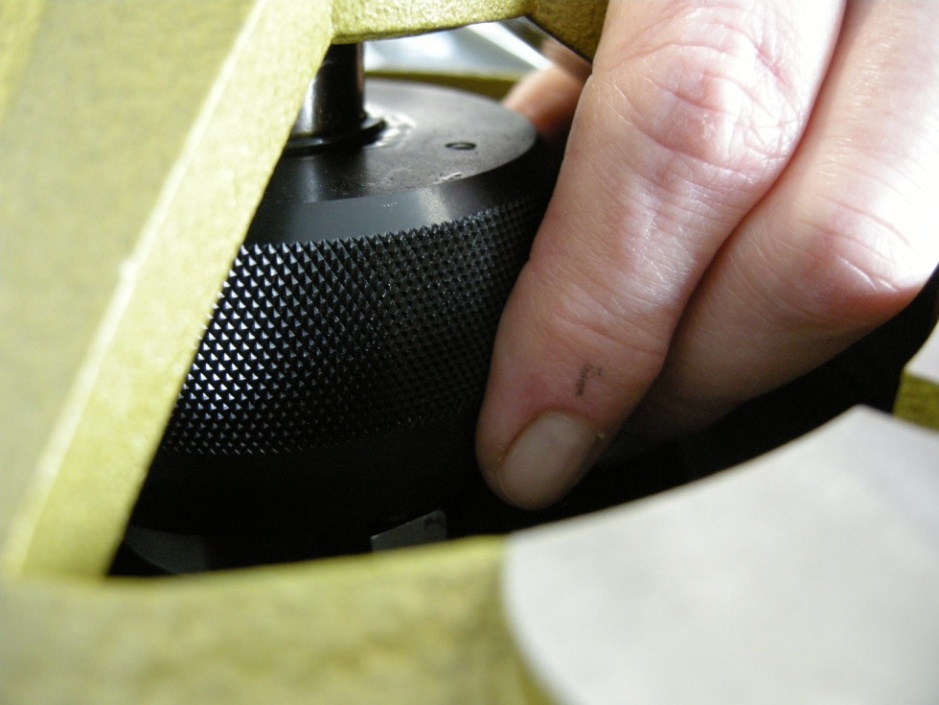 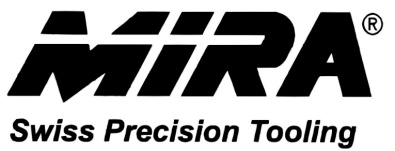 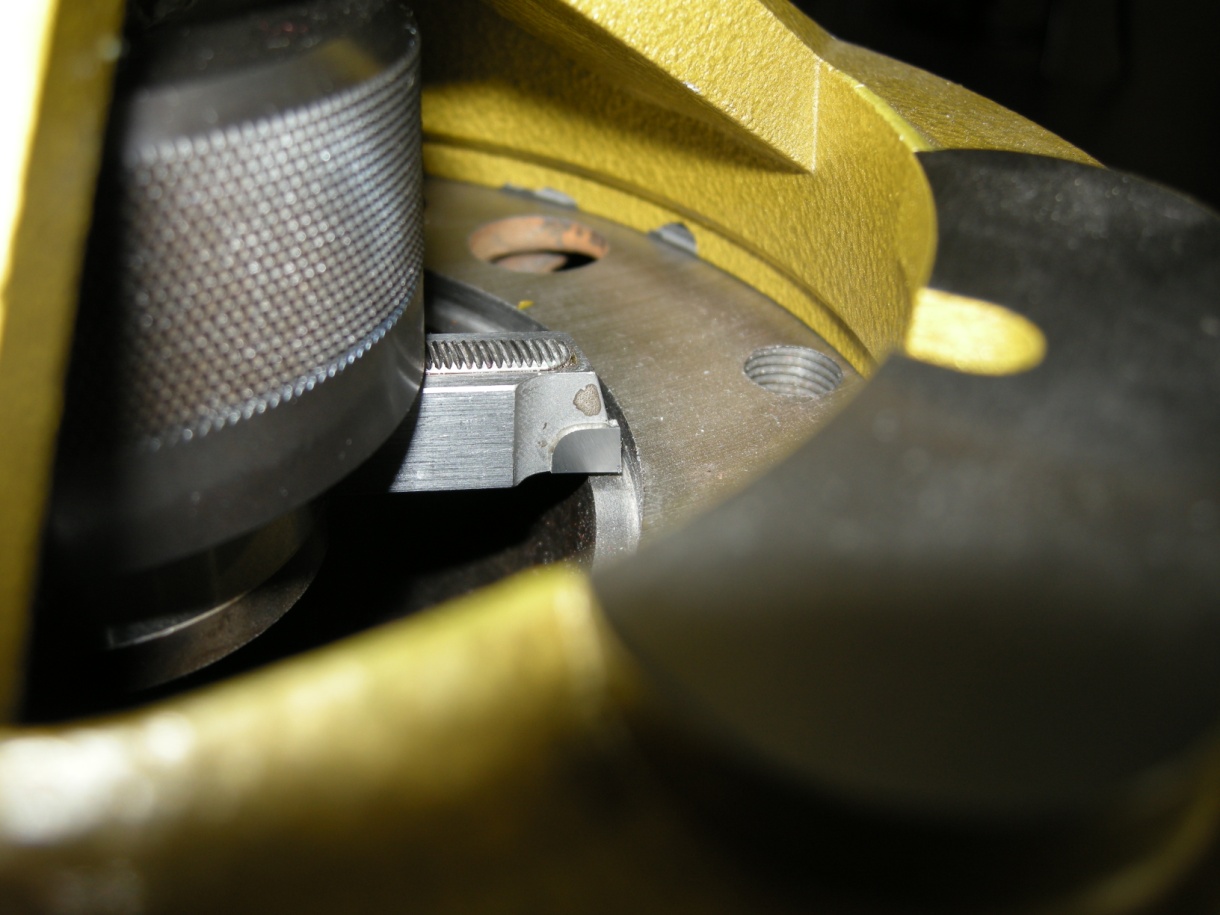 Положение резца
Для изменения положения резца относительно оси шпинделя нажмите на рычаг в виде дуги. 

При отпускании рычага Вы должны услышать характерный звук «щелчок», что будет свидетельствовать о правильном зацеплении зубчатой рейки на резце со спиральными канавками на шпинделе.
Подведите резец в крайнее положение
Нажмите
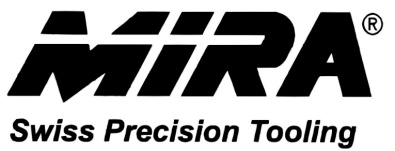 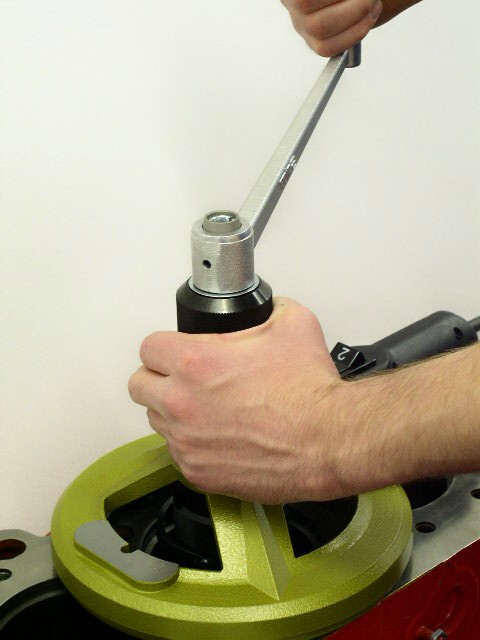 Обработка
Направление вращения рукоятки
Ослабив фиксирующий винт, медленно поворачивайте рукоятку и одновременно муфту осевой подачи (оба по часовой стрелке), пока режущий инструмент не соприкоснется  с горизонтальной поверхностью посадочного места под гильзу.
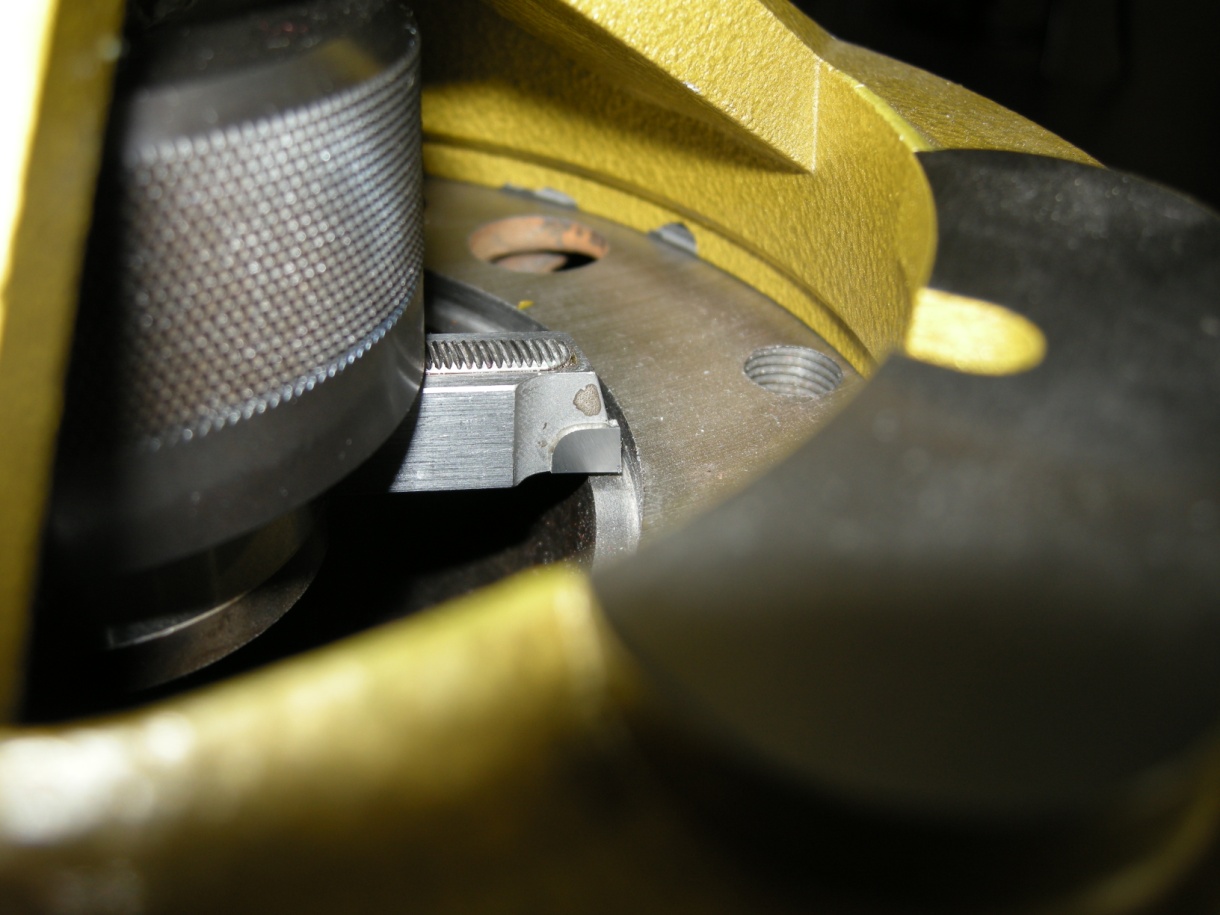 Вращайте
Направление движения режущего инструмента
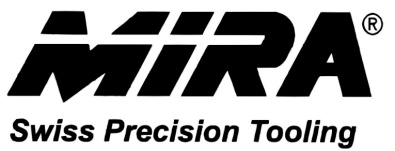 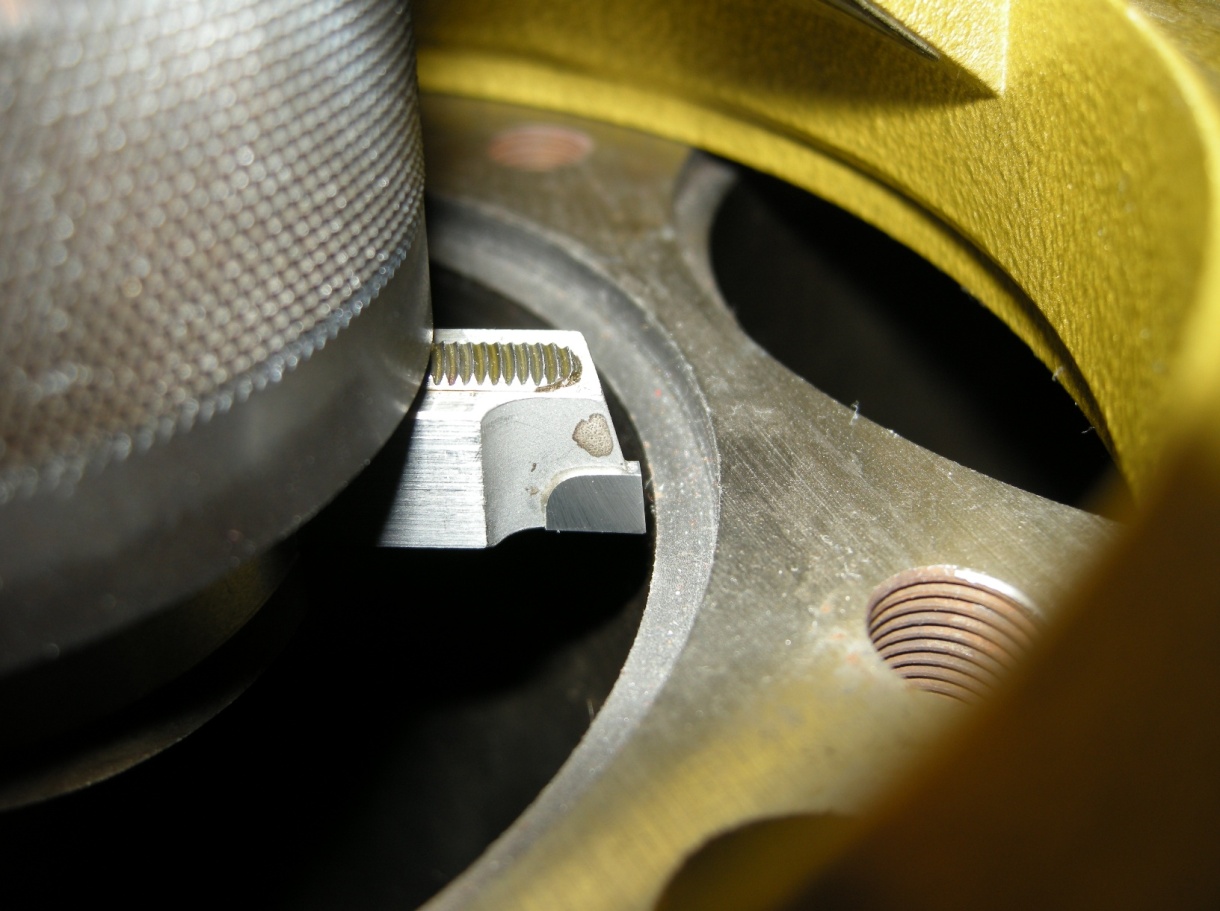 Надавите на дугу и верните расточной инструмент на свободное место, твердосплавный резец не должен касаться цилиндра.
Верните в свободное положение
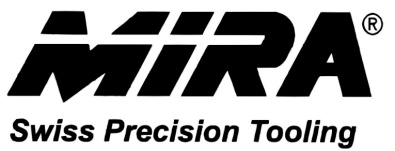 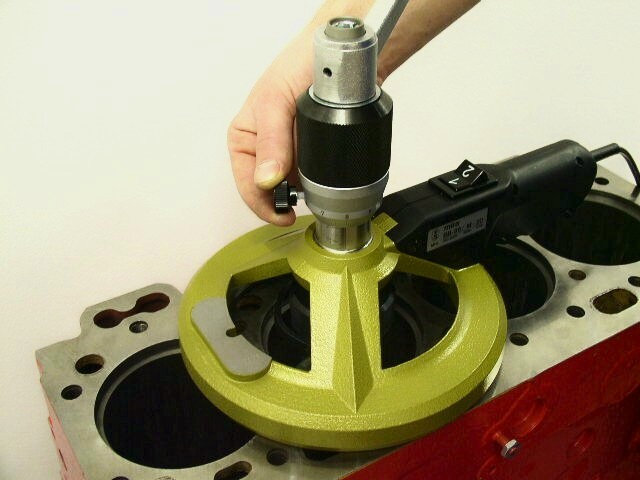 Установите глубину
Ослабьте фиксирующий винт и установите необходимую глубину резания с помощью муфты осевой подачи, затем  снова  закрутите фиксирующий винт.
Ослабьте
Для настройки необходимой глубины приспособление имеет нониус с ценой деления 0.01 мм.
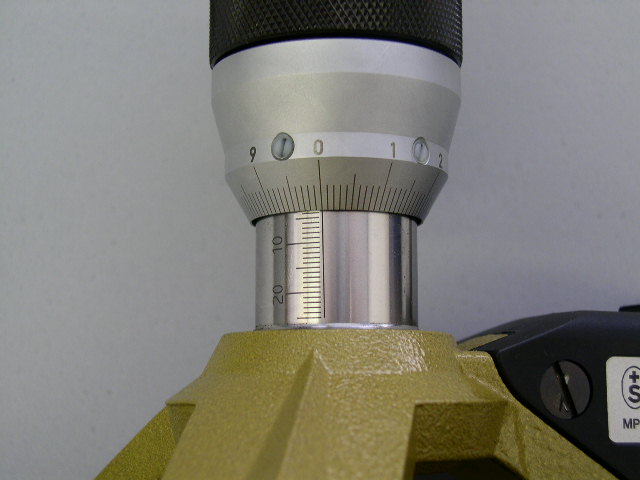 Нониус
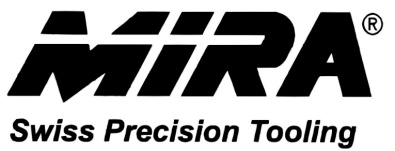 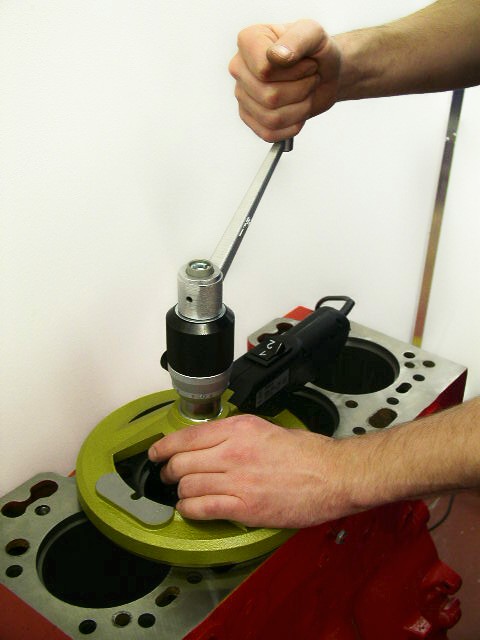 Отцентрируйте приспособление относительно цилиндра как указано выше.

Для обработки посадочного места в блоке для гильзы поворачивайте рукоятку постоянно по часовой стрелке, одновременно придерживайте зубчатую втулку.

Приспособление осуществляет горизонтальную подачу 0.144 мм за 1 оборот.
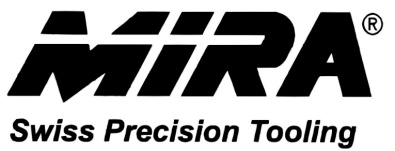 Измерение
Не снимая приспособление с блока цилиндров, с помощью глубиномера определите высоту расположения опорной поверхности под гильзу.

Высота магнитной базы над поверхностью блока двигателя составляет 35,00 мм (1,378”).
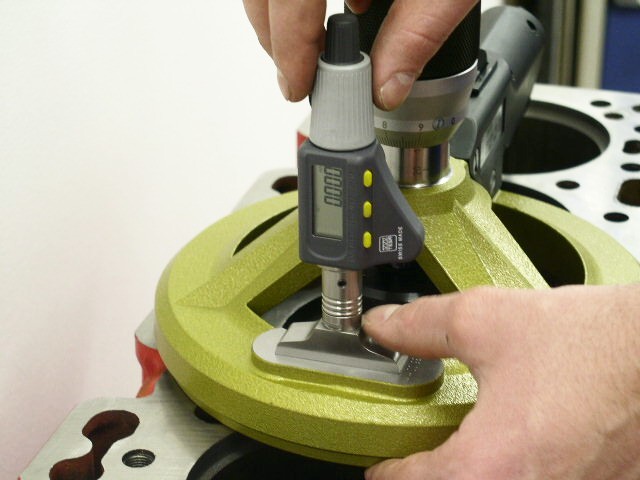 Площадка для измерения
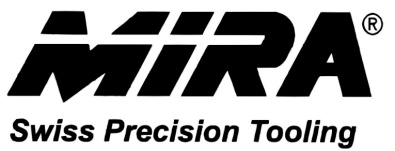 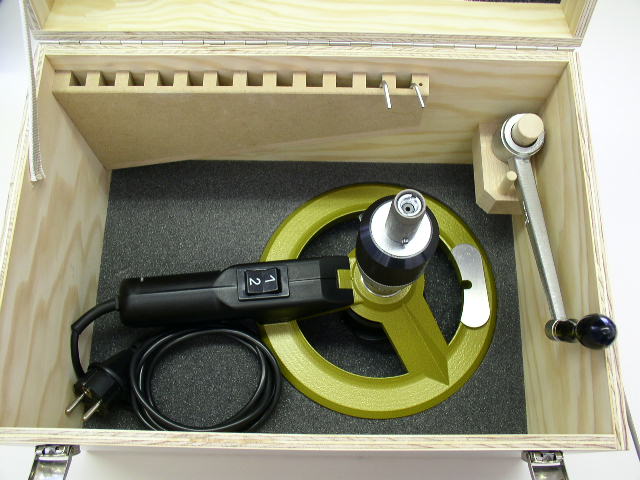 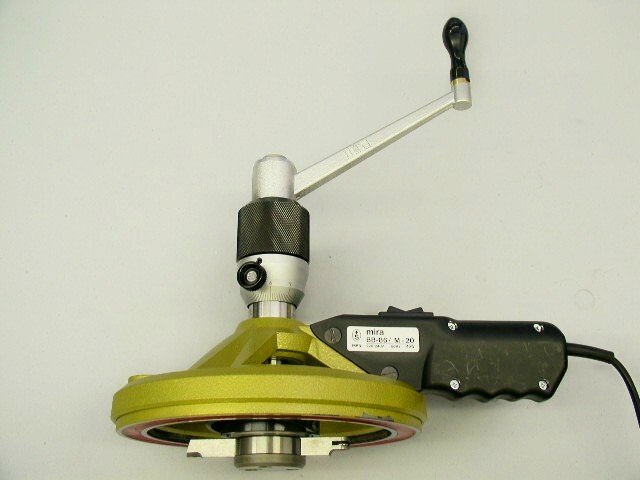 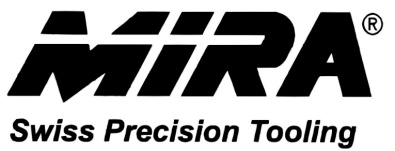